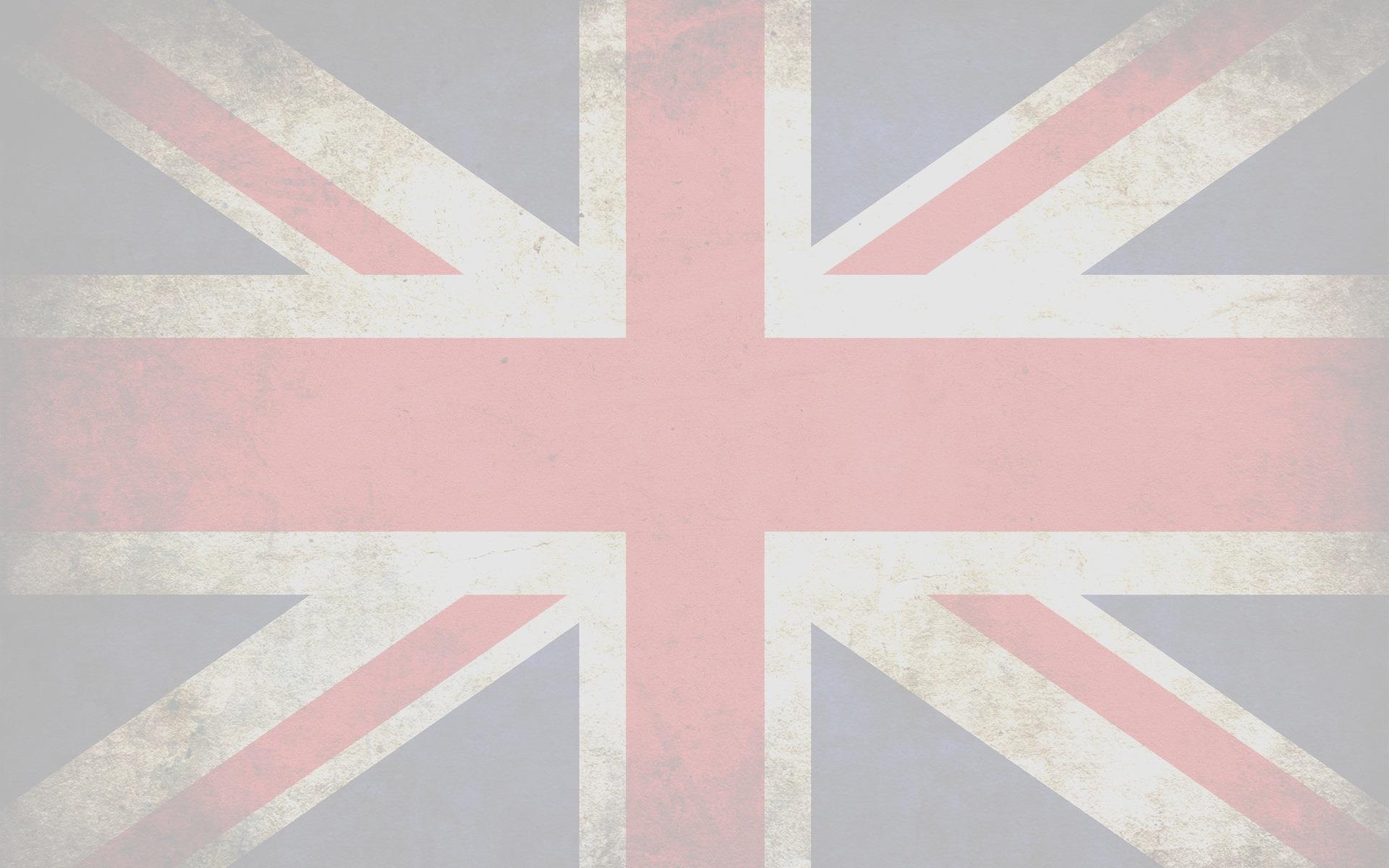 Anglicisms in modern Russian.
!
Выполнила:
ученица 8 Д класса
Сиямкина Анастасия
Научный руководитель: Гизатуллина Л. У.
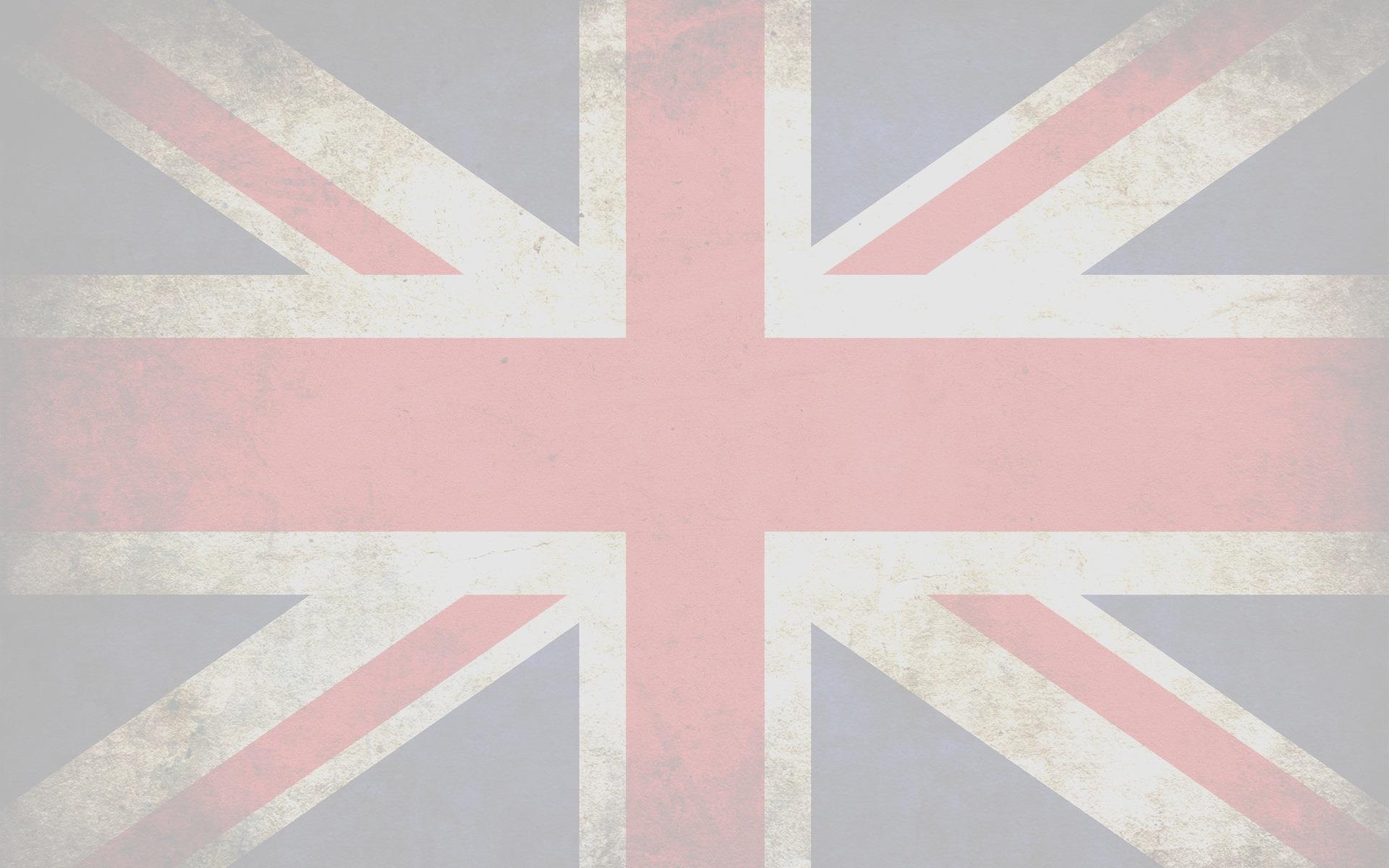 Язык живет и меняется вместе с обществом, 
которому служит, подчиняясь ему 
и воздействуя на него. (Л. Ферм)
Задачи
1.Рассмотреть способы образования англицизмов
2.Современные англицизмы
3.Провести исследование с целью выявления уровня понимания англицизмов среди учеников 7, 8, 9 классов
4.Сравнить результаты опроса среди учеников 7,8,9 классов
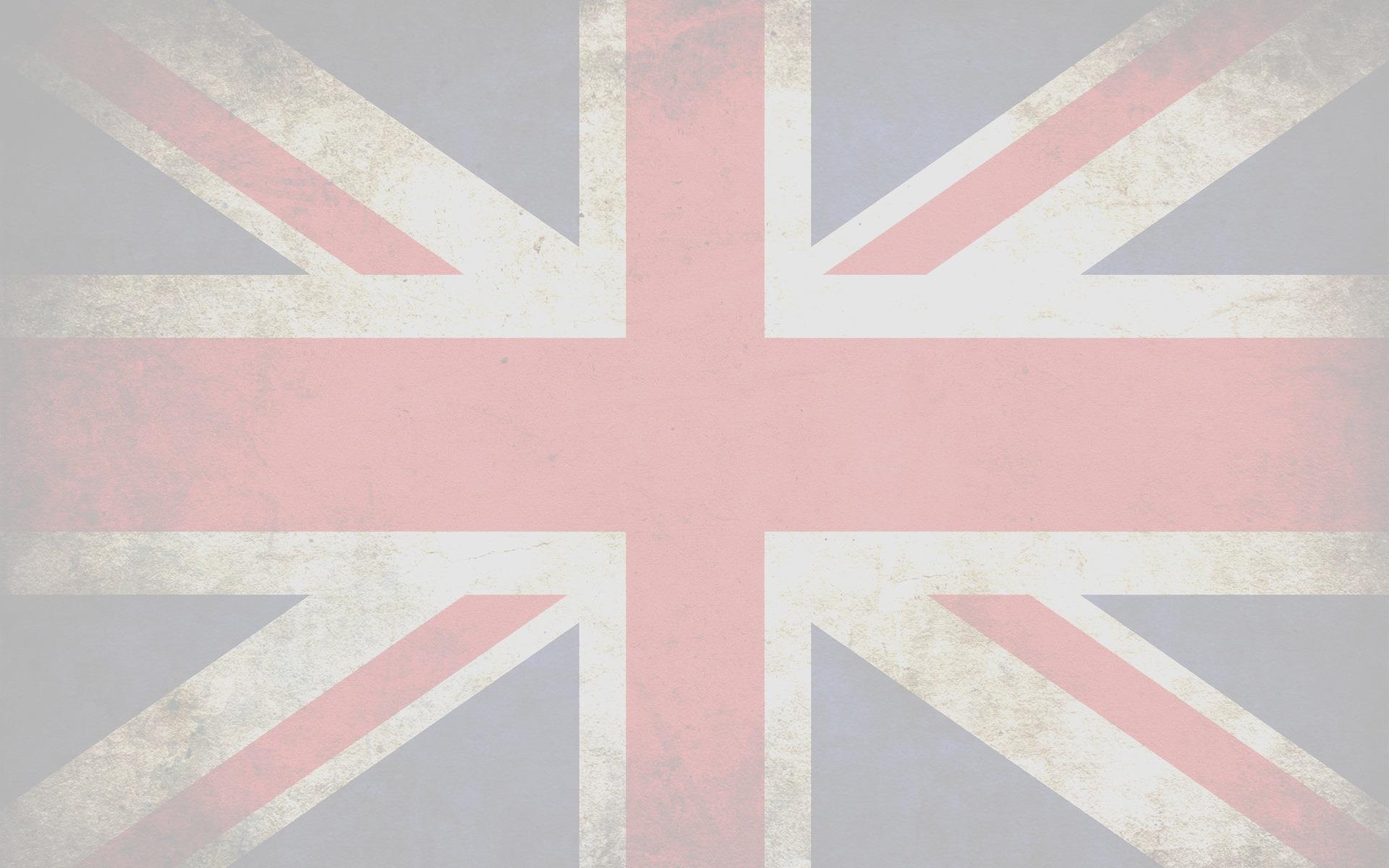 Способы образования англицизмов
1.Прямые заимствования
2.Гибриды
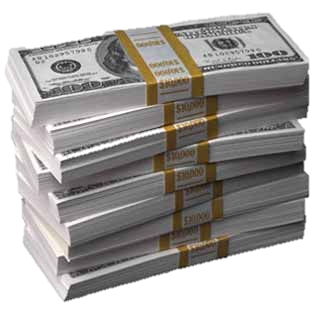 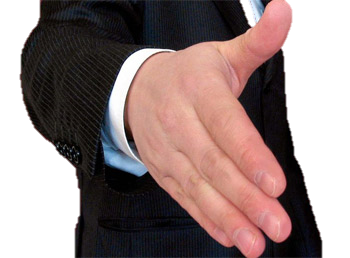 Мани-деньги
Аскать-просить
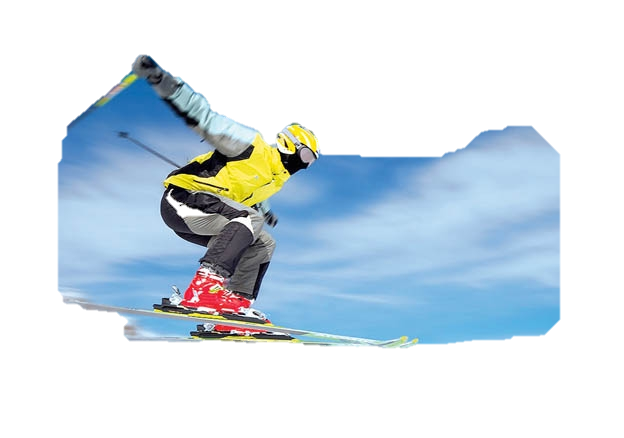 3. Калька
4.Полукалька
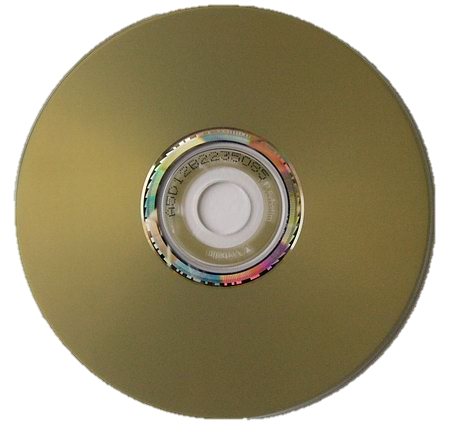 Диск-диск
Драйв-нет драйва
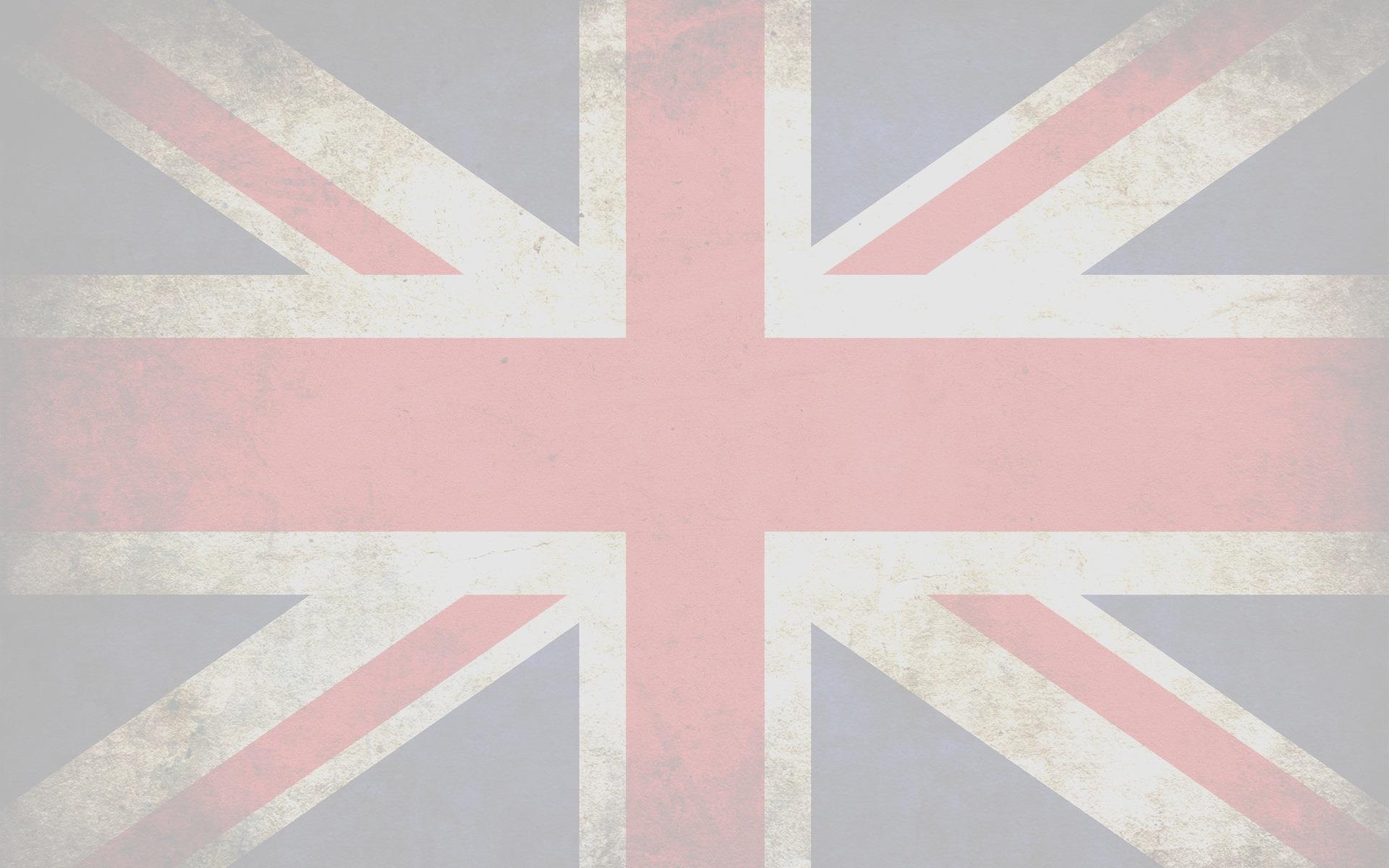 Способы образования англицизмов
5.Экзотизмы
6.Иноязычные вкрапления
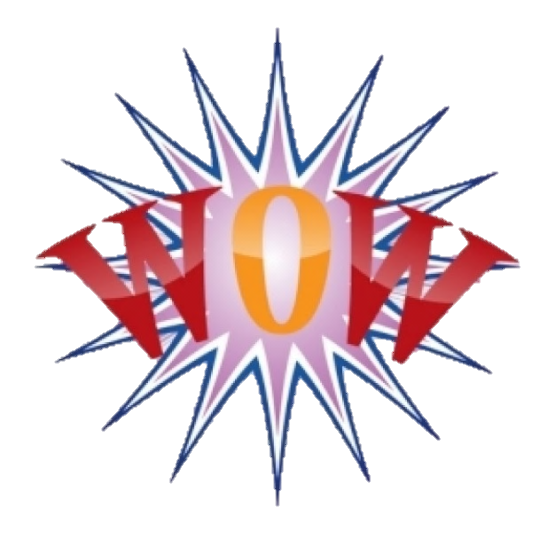 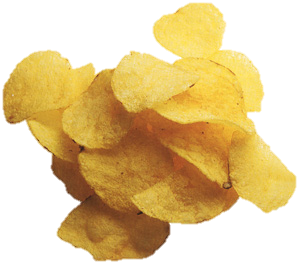 Chips-чипсы
Wow-вау
7.Композиты
8.Жаргонизмы
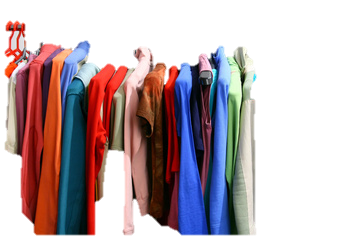 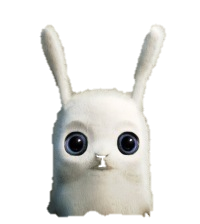 Сэконд-хенд-бывший в употреблении
Крези- сумашедший
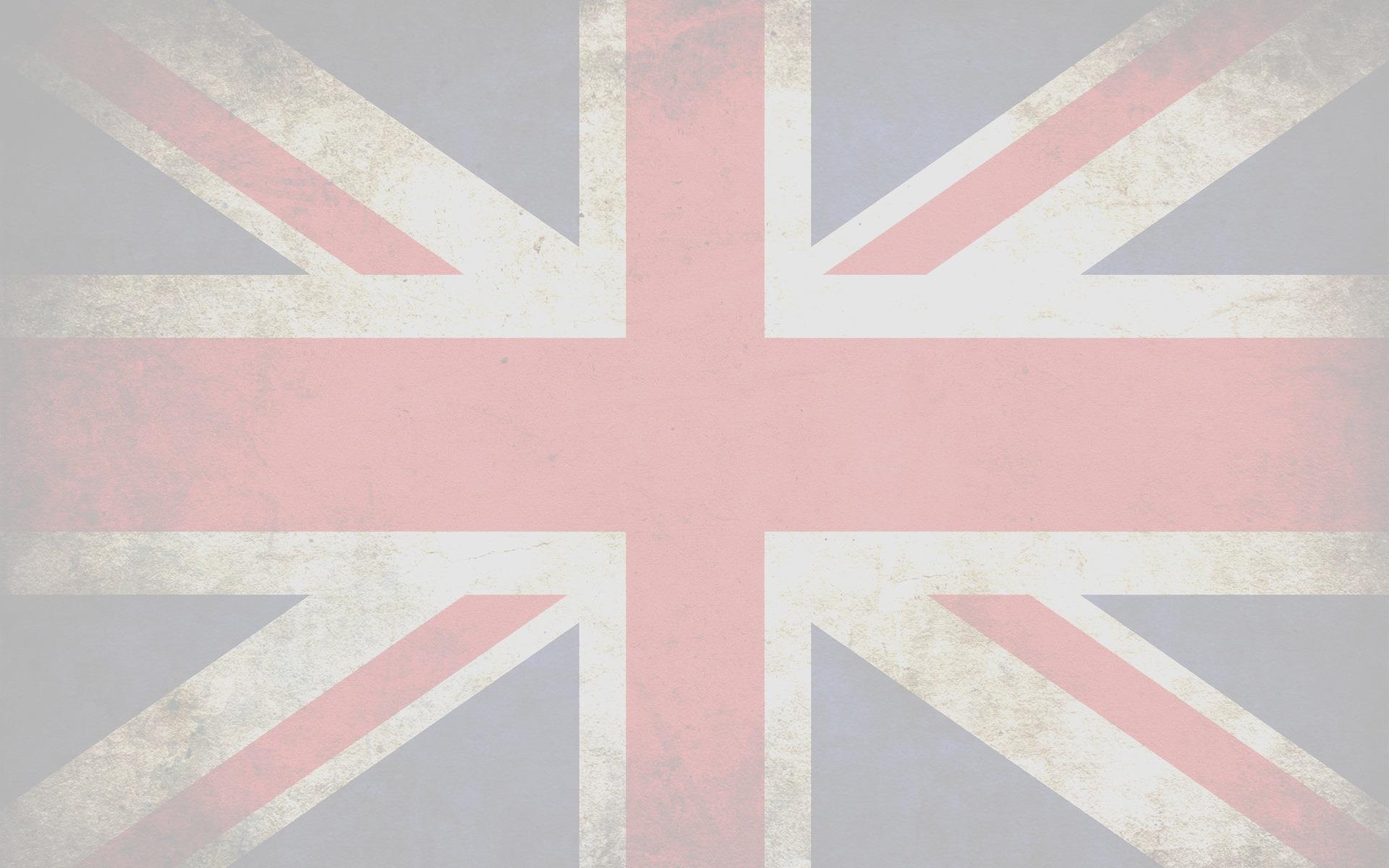 Способы освоения иноязычной лексики
Графический
Морфологический
Internet-интернет-интернета-интернету
Dandy-dandy, breakfast-брекфаст
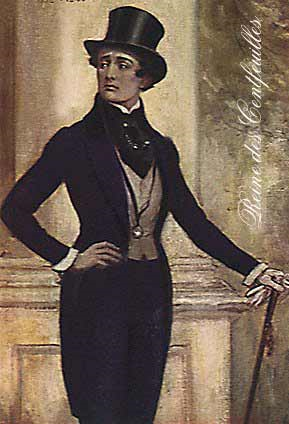 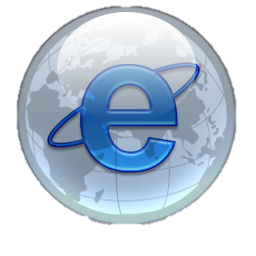 Лексический
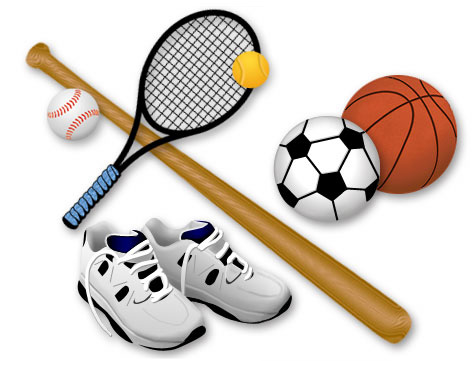 Sport-спорт-спорта-спорту
Использование англицизмов в названиях учреждений города Тольятти
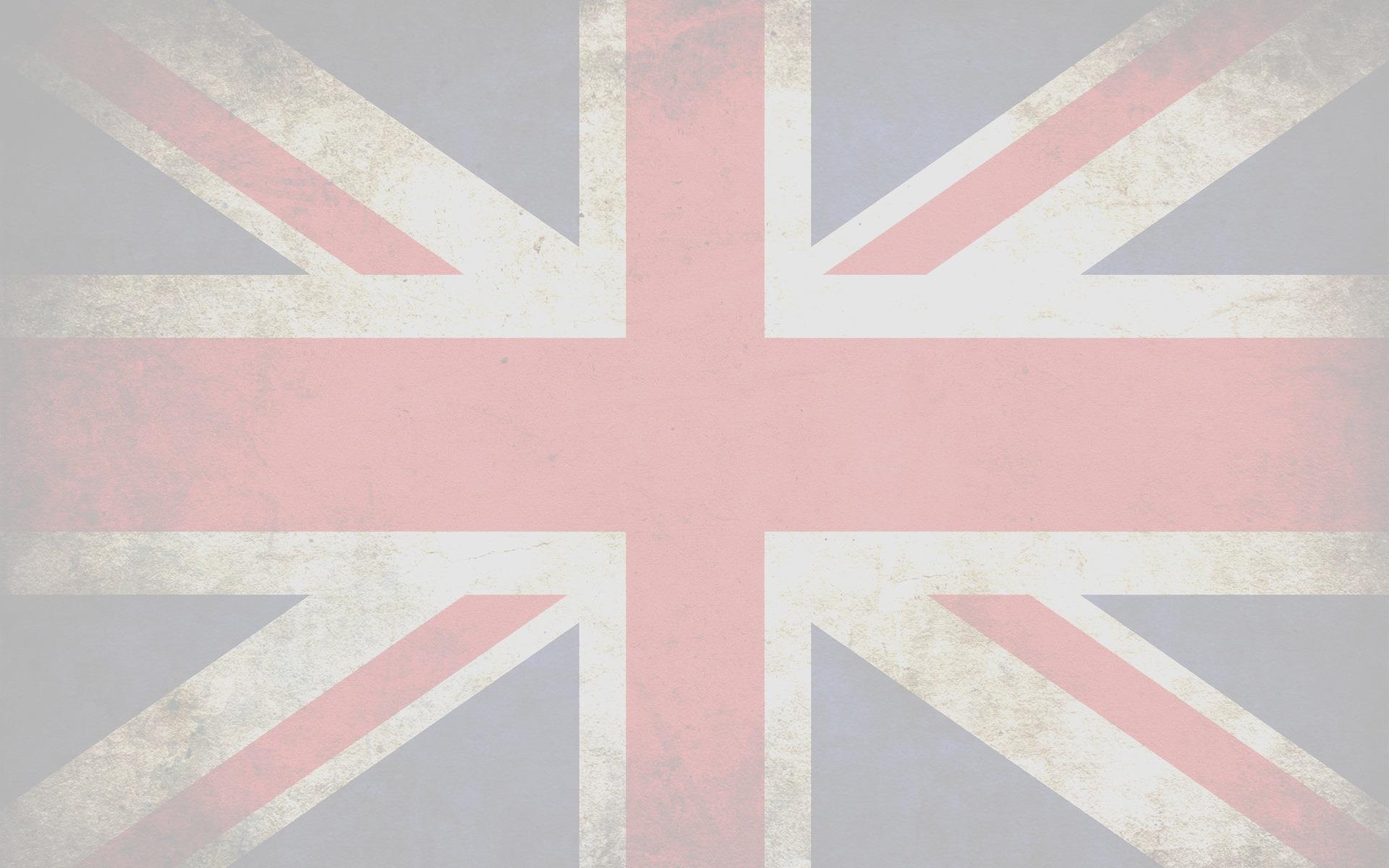 Парк Отель
Book House
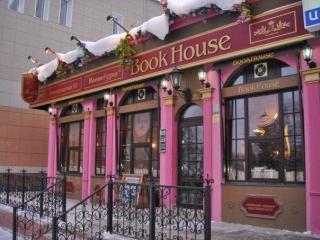 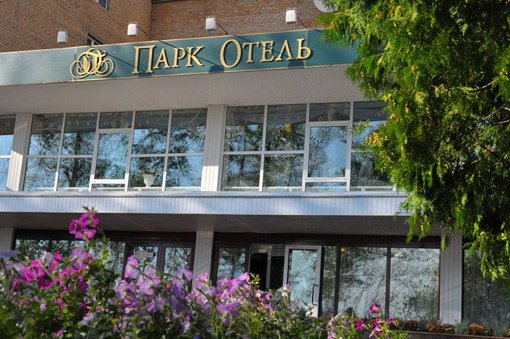 Способ образования-прямое заимствование
Способ образования-полукалька
Media Markt
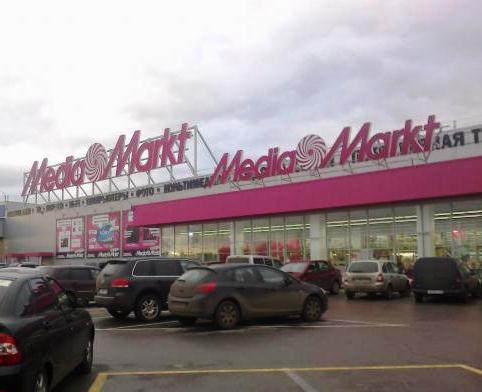 Способ образования-полукалька
Бланк опроса
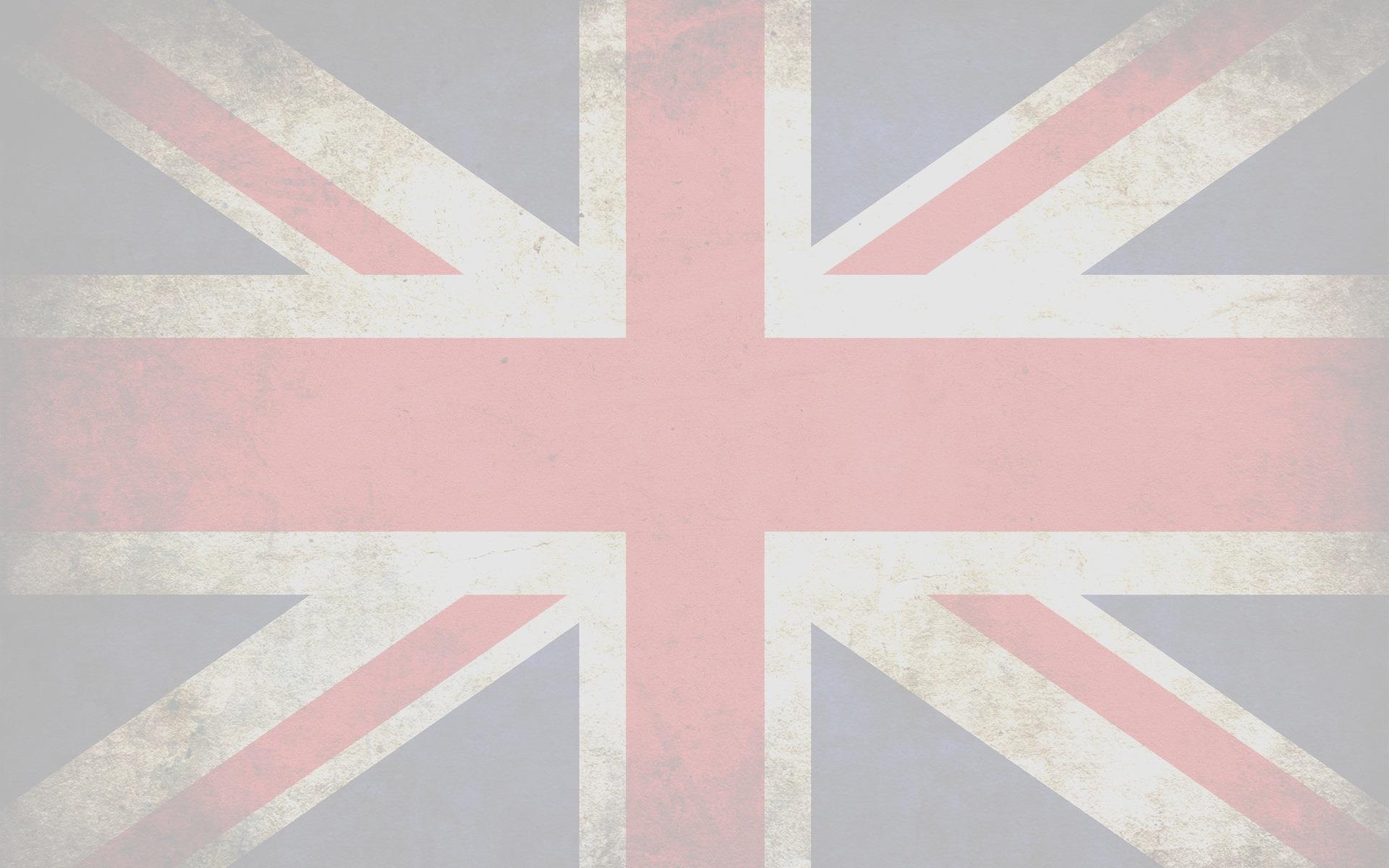 Вам будут даны 14 предложений, в которых вы сможете найти англицизмы, часто используемые в средствах массовой информации.  Прочитайте, пожалуйста, предложения и поставьте галочку в графе «Да», если вы полностью понимаете, о чём идёт речь в данном случае, иначе поставьте галочку в графе «Нет».
1. Вчера на этой сцене проходил батл.   
2. Объявили кастинг.                            
3. В этом есть драйв.                            
4. Немецкий виниловый сайдинг.    
5. Хедлайнером вечера станет …         
6. Сам формирует прайс-лист.
7. Суперпредложение для промоутеров.         
8. Кроухантинг - это невинная забава?        
9. Мы будем импортировать некоторые ноу-хау.               
10. Вы хотите апельсиновый фреш?            
11. Перспективы российского ретейла.                            
12. В период рецессии.                            
13. Участники контеста.                            
14. Кэтеринг становится популярной услугой.               
Спасибо за участие в анкете!
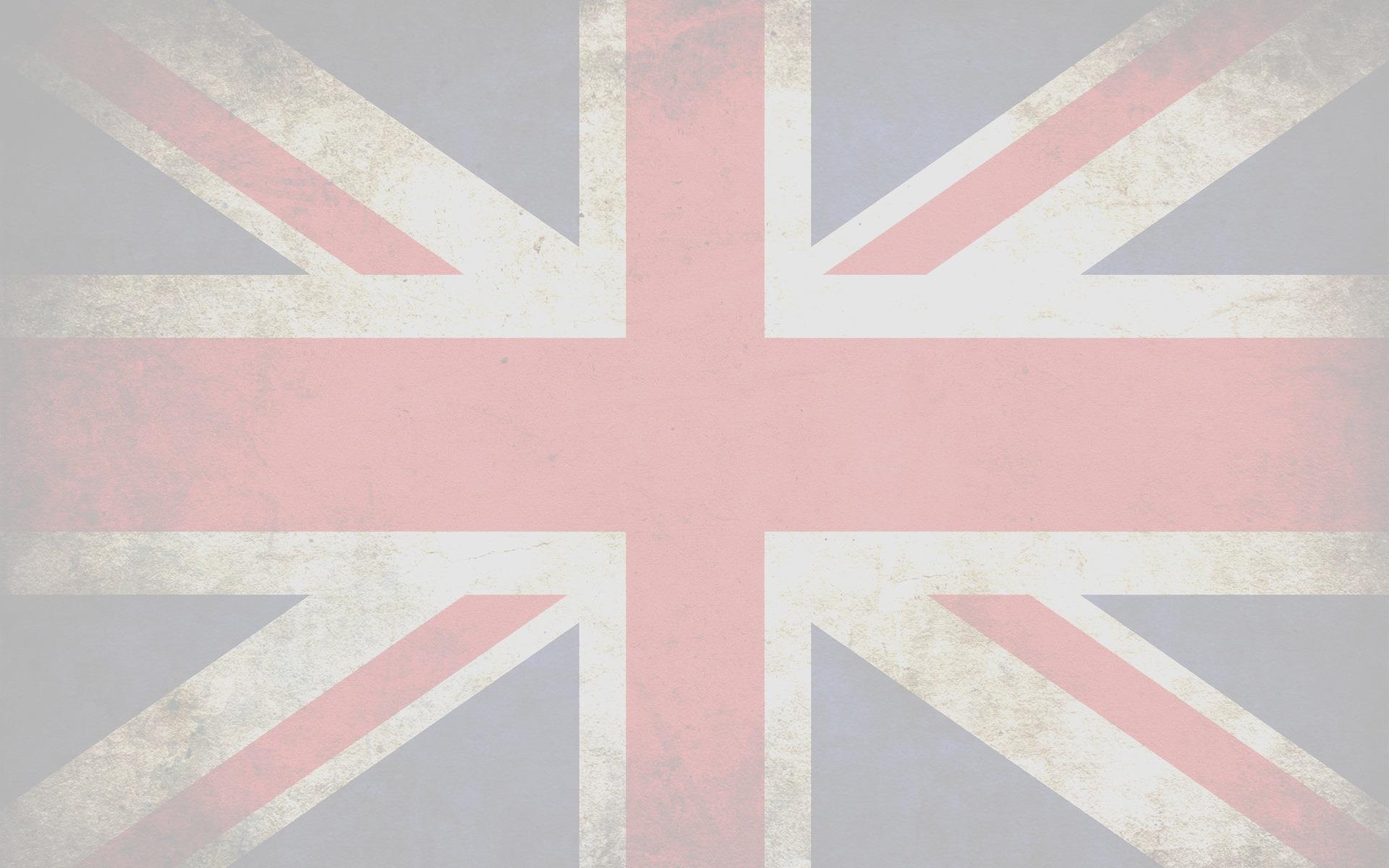 Результаты опроса
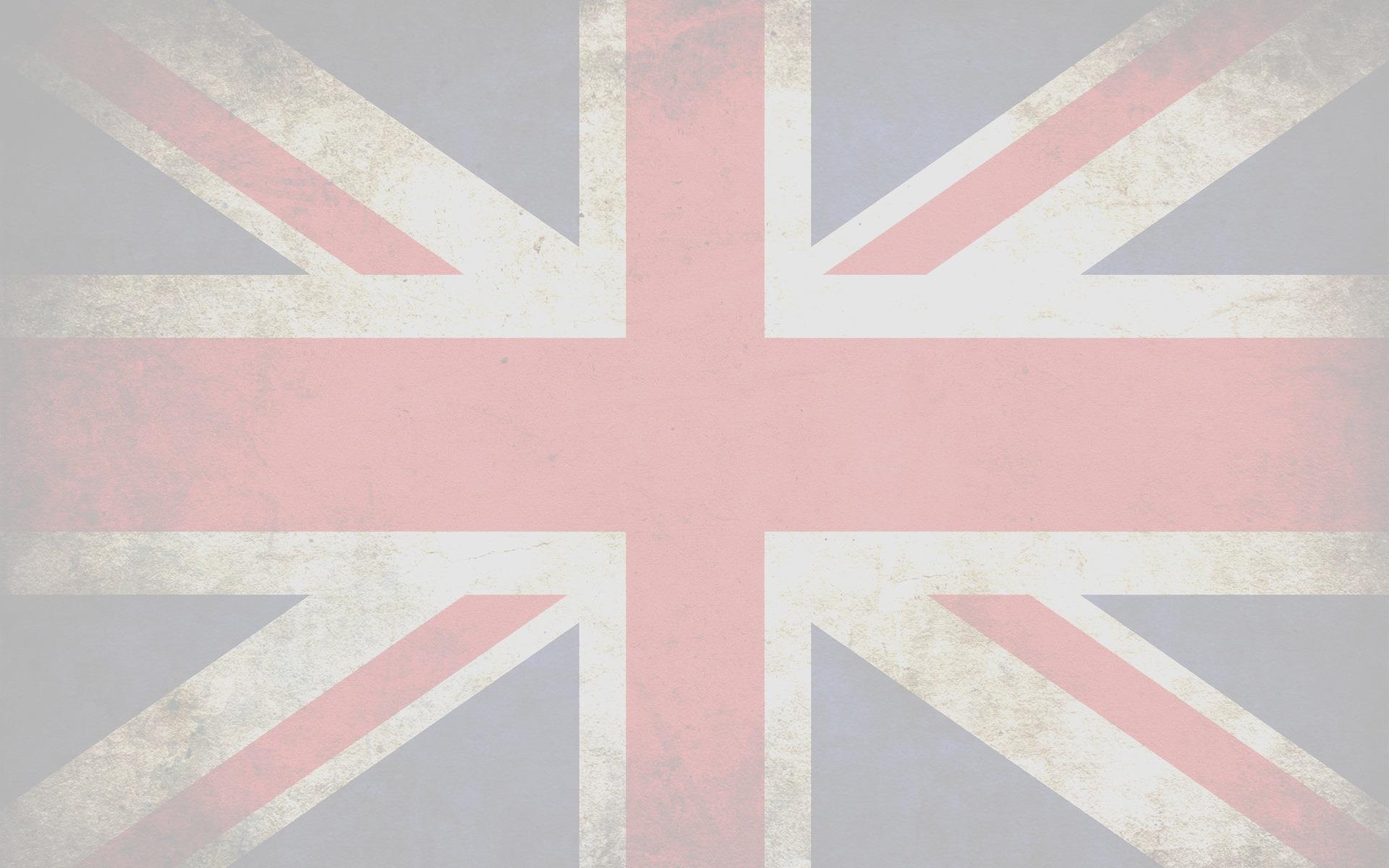 Выводы
Определены причины заимствования в русском языке.
Рассмотрены 8  способов образования англицизмов.
В ходе исследования англицизмов в названиях учреждений города Тольятти обнаружено более 10 англоязычных названий магазинов и рассмотрено более подробно 3 из них.
Проведен опрос, в результате которого было выяснено, что больший уровень понимания англицизмов среди учеников 9-х, 8-х и 7-х классов 57 лицея у параллелей 8-х классов
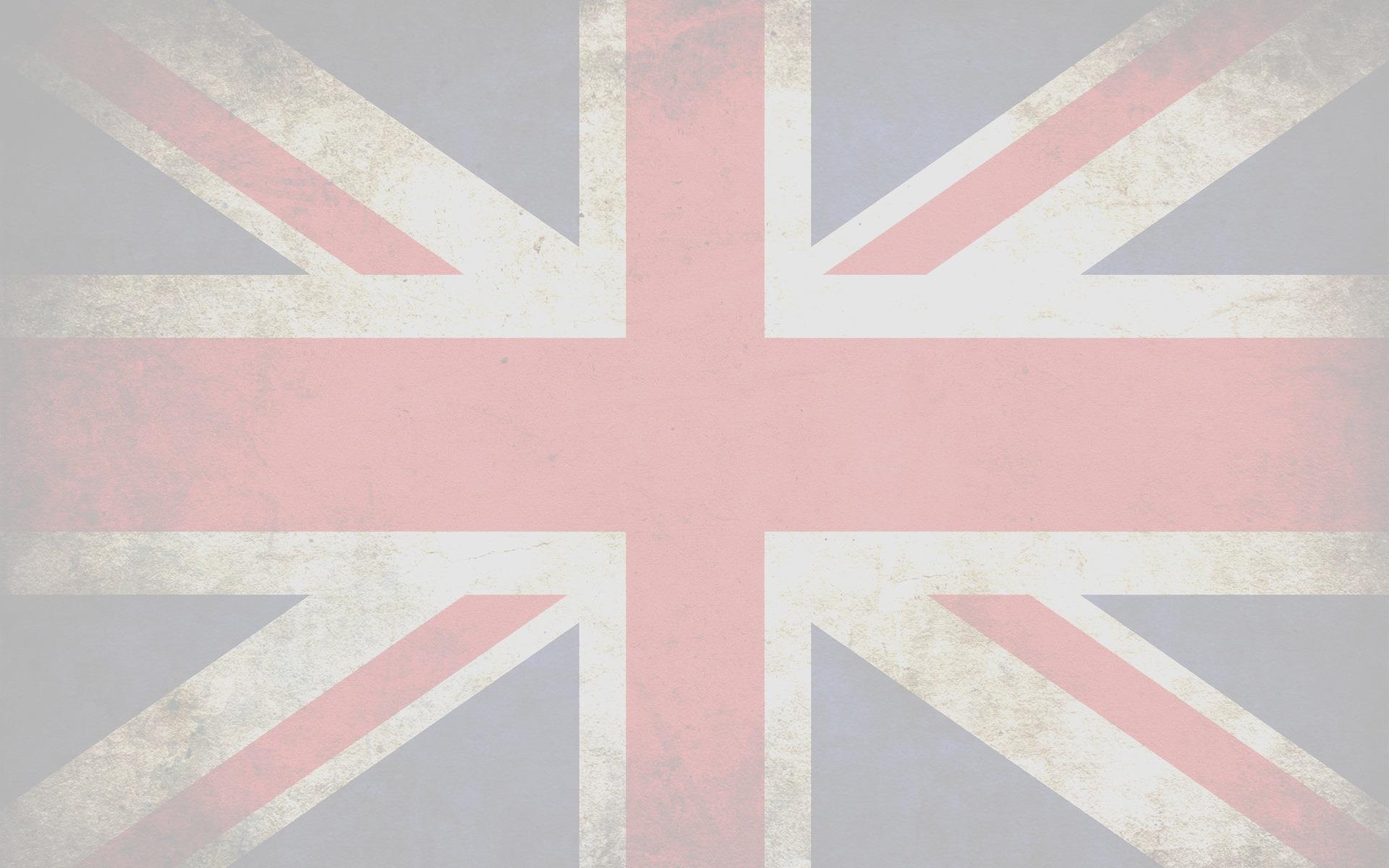 Благодарю за внимание!